Asia-Oceania Tax Consultants’ Association (AOTCA) International Tax ConferenceRegent Hotel, Taipei  24 October 2014
Practitioner Forum on BEPS issues

By Vinod Kalloe
KPMG Meijburg & Co 
Netherlands
Public scrutiny leading to government actions globally
‘Letterbox’ companies
No substance 
No risks, no functions, no activities
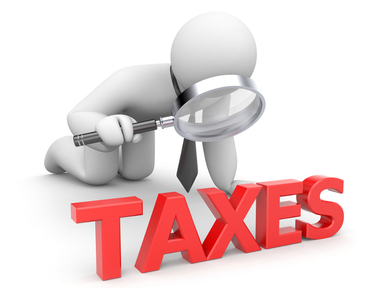 Tax havens
Bermuda
British Virgin Islands
Cayman Islands 
Cyprus, Luxemburg others
Fight against base erosion and profit shifting
OECD
Paying too little corporate income tax
Relative to total turnover
‘Fair share’
Eroding ‘fair share’ in developing countries
EU
Fight against aggressive tax planning
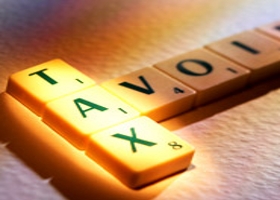 Country-specific
Unilateral anti-abuse measures
International mismatches
Hybrid entities
Hybrid financial instruments
Transparency
Lack of corporate tax transparency
Lack of effective exchange of tax information
OECD BEPS timeline?
2013


Start
2016 to 2018 

Implementation ?
2014
September

7 Deliverables
2015 September December

8 Deliverables
OECD BEPS Action points and deliverables
Which jurisdictions?
ASPAC commitment to OECD BEPS?
Monitor with interest
No engagement yet
Monitor with interest
Partial involvement
Involved and voluntary adoption
100% involvement and adoption
Brunei, Cambodia, Myanmar, Sri Lanka, Laos
Malaysia, Mongolia, Taiwan, Vietnam, Philippines
Thailand, Singapore, Pakistan
China, India, Indonesia
Australia, Japan, S.Korea, 
New Zealand
BEPS 2
OECD BEPS 2: Hybrid Instrument example (from D-NI to D-I)
1
Hybrid loan
Interest received qualified as dividend (exempt)
Group loan
2
3
Interest paid deductible
Group interest
OECD BEPS 2: Hybrid Entity Mismatch example (from D-D to D-ND)
Parent
Interest deduction
Country A
Country B
Hybrid
3rd party loan
Subsidiary
Interest deduction in the consolidation
The outcome of this mismatch is that interest can be deducted in both countries when the 'real' expense is only incurred once.
BEPS 2: Recommendations domestic rules - overview
BEPS 8: transfer pricing and intangibles
BEPS 13: Transfer pricing documentation
BEPS Action 13: Country-by-Country report
[Speaker Notes: CbC report:
Table I. Overview of allocation of income, taxes and business activities by tax jurisdiction
Table II. List of all Constituent Entities of the MNE group included in each aggregation by tax jurisdiction
Table III. Additional Information

Review of the documentation standards including C-by-C no later than end 2020

Country-by-Country
The new guidance states that transfer pricing documentation should include:
revenues, split in unrelated and related party revenues, 
earnings before tax, 
income tax paid, 
income tax accrued, 
stated capital, 
accumulated earnings, 
number of employees, 
tangible assets (other than cash and cash equivalents) 

No longer included in the reporting template:
Place of effective management
Income tax to country of organisation, to all other coutries
Withholding Tax
Total Employee expense
Royalties paid / received
Interest paid / received
Service fees paid / received

List of constituent entities of the group included in each aggregation per tax jurisdiction, listing
Entity name
Entity’s tax jurisdiction 
Main business activity(ies)


Additional information or explanation to facilitate the understanding of the country-by-country report may be included]
BEPS 6: Treaty abuse
Base Erosion – An Example: Treaty Shopping
Country R
Top Co
Country R
Top Co
Dividend WHT (0, 5, 10%) 
Interest/ Royalties  No WHT
No tax treaty or
sub-optimal tax treaty
Intermediate Co
Dividend
InterestRoyaltiesWHT  (20, 25, 30%)
Dividend/Interest/Royalties WHT (0, 5, 10%)
Country S
Op Co
Country S
Op Co
BEPS Action 6 Preventing the Granting of Treaty Benefits in Inappropriate Circumstances
Limitation on Benefits (LOB) provision plus Principal Purpose Test (PPT), or
PPT alone, or
LOB plus a restricted PPT rule applicable to conduit arrangements

Further work to be done
Precise contents of the model provisions and related Commentary, in particular on the LOB
The Model provisions and Commentary shall be considered as drafts, subject to improvement before their final release in September 2015
BEPS 15: multilateral instrument
BEPS Action 15: Multilateral Instrument
BEPS implementation will require amendment of 3000+ existing tax treaties

‘Hard Law’ to avoid cumbersome & lengthy negotiations: level playing field
Multilateral Instrument to coexist with existing bilateral treaty network
Modifying existing provisions
Adding new provisions
Implementing multilateral arrangements (e.g. multilateral MAP)
Future flexibility (e.g. to adopt future changes)
2015 International Conference: 2 year process
BEPS action point 5
BEPS Action 5: Three procedures in EU and OECD
IP Regimes
IP regimes
Ruling practices
IP regimes
BEPS action point 5
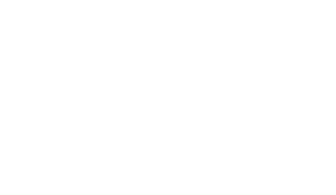 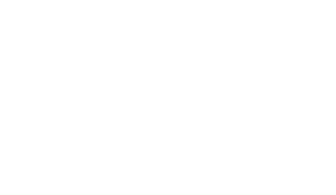 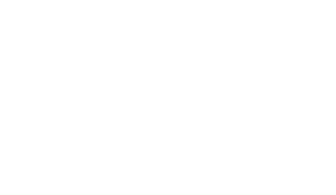 EU Council Code of Conduct Group
OECD Forum on harmful tax practices
European Commission State aid
BEPS Action 5: OECD Forum on Harmful Tax Practices
BEPS Action 5: IP Regimes review in EU and OECD
EU
France 1971
Hungary  2003 
Netherlands  2007 (2010)
Spain 2008
Belgium 2008
Luxembourg 2008
Malta 2010   
Cyprus 2012
United Kingdom 2013 
Portugal  2014
OECD
Switzerland, Nidwalden 2011
Switzerland (part of tax holidays)
Colombia
Israel
BEPS Action 5: EC State Aid review Ruling Practices
BEPS Action 5: EU State Aid Review – The Netherlands
1
The individual ruling issued by the Dutch tax authorities
2
on the calculation of the taxable basis
3
in the Netherlands for manufacturing activities
4
of Starbucks Manufacturing EMEA BV
Source: European Commission Press Release IP/14/663 11 June 2014
BEPS Action 5: EU State Aid Review - Ireland
1
the individual rulings issued by the Irish tax authorities
2
on the calculation of the taxable profit
3
allocated to the Irish branches
4
of Apple Sales International and of Apple Operations Europe
Source: European Commission Press Release IP/14/663 11 June 2014
BEPS Action 5: EU State Aid Review – Luxembourg
1
the individual ruling issued by the Luxembourgish tax authorities
2
on the calculation of the taxable basis
3
in Luxembourg for the financing activities
4
of Fiat Finance and Trade
*Source: European Commission Press Release IP/14/663 11 June 2014
BEPS Action 5: EU State Aid Review – Luxembourg
1
the individual ruling issued by the Luxembourgish tax authorities
2
on the calculation of a tax deductible royalty
3
paid by Amazon EU Sarl, recording most of Amazon’s EU sales profits,
4
to a limited liability partnership in Luxembourg (not subject to tax)
*Source: European Commission Press Release IP/14/1105 7 October 2014
BEPS 5: exchange of information on rulings
Conclusions ?
[Speaker Notes: Click to add notes]
OECD and EU expected results?
Transparency – CbCR and automatic exchange of information rulings
Hybrids – closing of possibilities
Conduits – anti-abuse provisions (unilateral and treaties)
Enhanced transfer pricing documentation and audits
Patent/IP boxes: nexus and significant development/management
Tax and morality on a sliding scale
Tax and morality on a sliding scale
Global tax future?
Attempts at global tax coordination
Signs of fragmented implementation
Fragmented implementation OECD/G-20 members?
Hybrid mismatch arrangements (EU law for all EU Member States 2016)
Transfer pricing reform/audits (France, Switzerland, Belgium, Italy, Poland)
Treaty abuse focus (Netherlands, Italy, Turkey)
Limiting interest deduction (Austria, Belgium, France, Finland, Greece, Norway, Russia)
Fragmented implementation ASPAC?
Hybrid mismatch arrangements (Australia, China)
Transfer pricing reform/audits (Australia, Malaysia, China, India, Taiwan)
Treaty abuse focus (India, Taiwan, Japan, China)
Limiting interest deduction (Australia, Japan)
Global tax future outlook?
Leading to ever more complexities where business
Increased risk of tax disputes
grows more global while taxes remain local
Non-effective dispute resolution mechanisms
Tax health check
Consider permanent establishment risks
Consider risk hybrid entities and financing
Consider business substance in structures
Develop/strengthen transfer pricing approach including documentation and country by country report
Prepare strategy for public communication on tax positions
Thank you
The end
© 2014 KPMG International Cooperative ("KPMG International"), a Swiss entity. Member firms of the KPMG network of independent firms are affiliated with KPMG International. KPMG International provides no client services. No member firm has any authority to obligate or bind KPMG International or any other member firm vis-à-vis third parties, nor does KPMG International have any such authority to obligate or bind any member firm. All rights reserved. The KPMG name, logo and “cutting through complexity” are registered trademarks or trademarks of KPMG International.
The information contained herein is of a general nature and is not intended to address the circumstances of any particular individual or entity. Although we endeavour to provide accurate and timely information, there can be no guarantee that such information is accurate as of the date it is received or that it will continue to be accurate in the future. No one should act on such information without appropriate professional advice after a thorough examination of the particular situation.